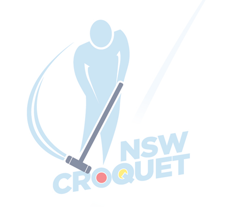 CROQUET NSW
STRATEGIC PLAN2020-2023
INTRODUCTION

The modern game is reputed to have started in Ireland in the 1830s and taken to England during the 1850s. 
It became an instant success, one reason being because it provided the first opportunity for women to participate in an outdoor sport on an equal basis with men”.   
Dr Ian Plummer Oxford Croquet

 
“How to play Croquet” dated 1878, gives an insight into how the sport was promoted at the time: 
 
“Croquet upon its introduction into society should meet with so warm and universal a welcome. It comes as an outdoor sport for the men, ladies, misses, and even little children, -for the rich and for the poor; the strong and the weak, easily learned, and always intensely interesting and attractive to all. 

Croquet in NSW has a proud history, from its first tournament between seven founding clubs at the Sydney Cricket Ground in 1906. To the now 70 clubs in 2020 throughout the State. 
Croquet provides an opportunity to engage in an inclusive, rewarding and competitive sport. 
Participants range from social players to International representatives.
Croquet and mallet sports prides itself on the welcoming and nurturing culture within its clubs and the wider croquet family and positive engagement with their local community. 
Croquet NSW acknowledges the original owners, past, present and emerging of the lands on which we play our sport.

This plan provides an outline of how we will achieve success, enjoyment, growth and development of the sport in the 21st Century.
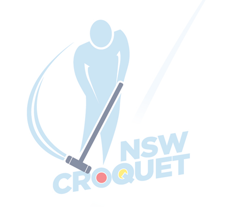 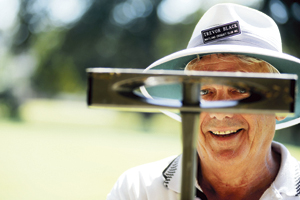 OUR VISION FOR CROQUET IN NSW
A thriving Sport with an inclusive image
OUR MISSION
     Croquet NSW is a sustainable organisation that:
Actively engages with clubs, members and the wider community.
Welcomes all people to participate
Supports member clubs to achieve their potential
Raises the profile of the sport
Promotes Croquet excellence and supports the National and International Croquet community
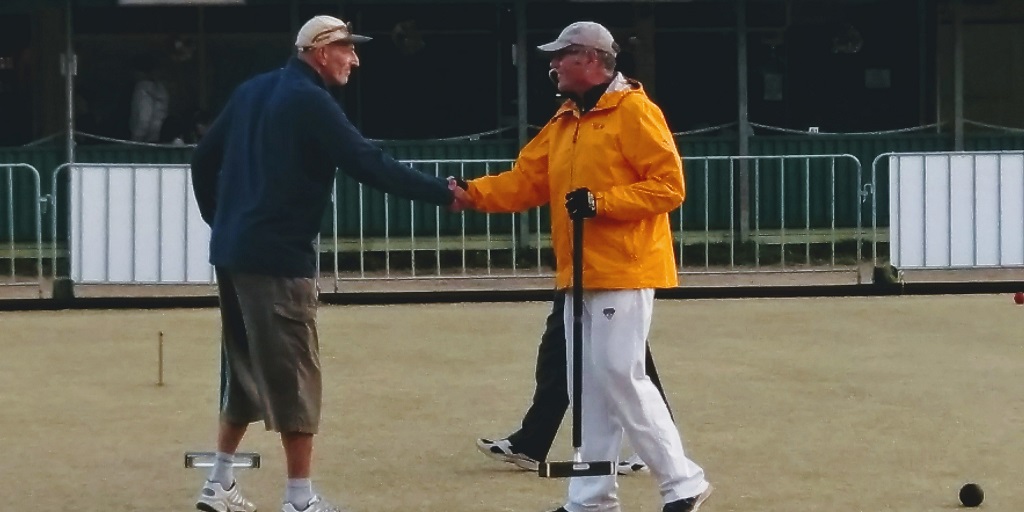 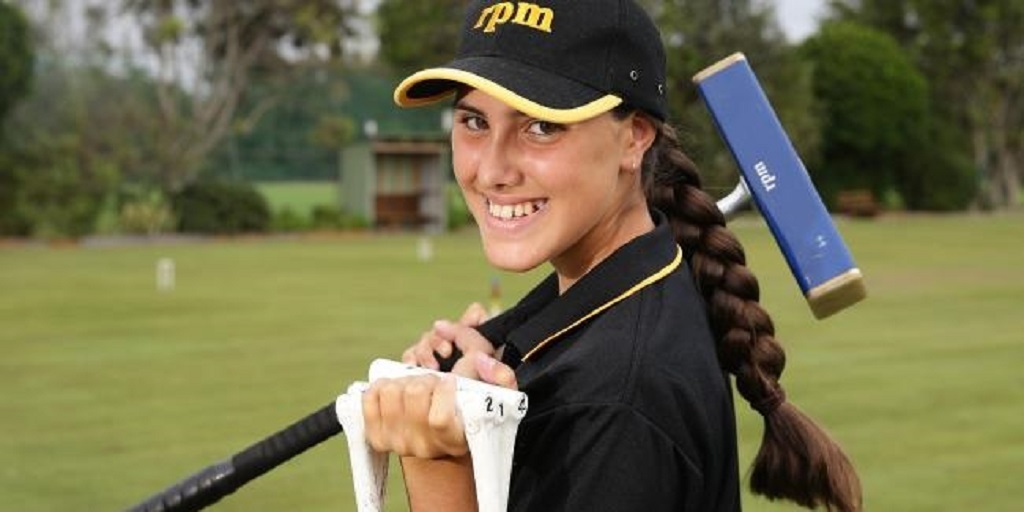 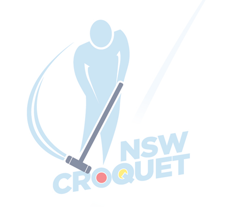 OUR CORE VALUESWhat is Important to CNSW ?
Being inclusive 
Encouraging an active and healthy lifestyle 
Being welcoming, enthusiastic, friendly and having fun 
Recognising volunteers  
Being open minded 
Having integrity 
Promoting equity 
Being transparent 
Achieving our goals
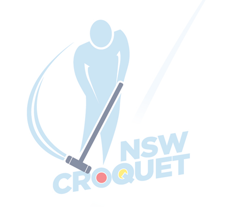 WHO ARE OUR STAKEHOLDERS?
All Clubs 
All Players and potential Players
Our Communities 
The Office of Sport and Sport NSW
The original owners of the Land on which we play.
Local Councils and NSW State Government
Australian Croquet Association 
Sport Australia 
World Croquet Federation 
Sponsors
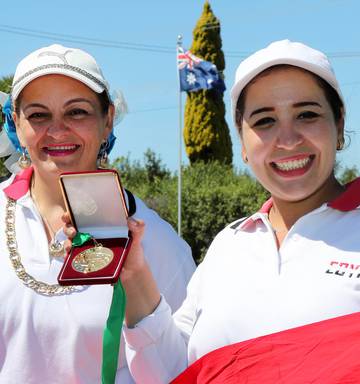 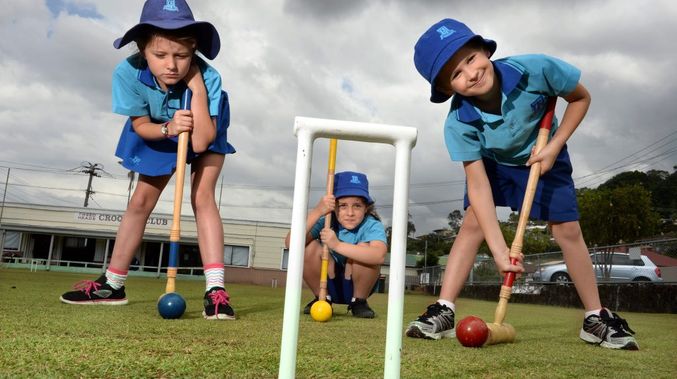 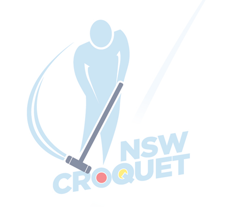 Volunteers, Managers, Referees and Coaches

Croquet NSW recognises the valuable contribution made by our volunteers to the Sport. We need to ensure that our volunteers and officials receive the support and training necessary for them to carry out their roles in a positive and welcoming manner. We should recognise their areas of expertise and ensure that they are included in decision-making processes.
OUR 5 PILLARS
Governance and Finance 
Croquet NSW recognises the need to continually improve the administration and governance of the Sport. Policies and procedures need to be regularly reviewed and revised. Croquet NSW is aware of its responsibility to deliver a high standard of financial management and to explore opportunities to increase revenue whilst ensuring affiliation fees meet the needs of the membership and the organisation.
Internal Communication and Club Support

We need to ensure that the communication between officials, clubs and players is transparent, accurate and meaningful. Croquet NSW recognises the importance of integrity and clarity in all communications with its member clubs, players and stakeholders.
Marketing Promotion and External Communication 
Croquet NSW recognises that the survival and growth of croquet relies on Croquet NSW promoting and marketing the sport to the community. The sporting, recreational, health and social benefits of the sport are its key selling points. Croquet is a sport for all ages and Croquet NSW needs to convey that message to the community. Croquet NSW will continue to seek and develop partnerships with government and private sector stakeholders.
Coaching, Player Development  and Competition
Croquet NSW recognises the value of teaching new players all codes of Croquet. Croquet NSW also needs to provide ongoing training for the development of coaches and referees in all clubs – city and country. Croquet NSW needs to provide coaching and development opportunities to players at all levels of the sport. Croquet provides sport and recreational opportunities to a wide range of athletes. Croquet NSW needs to provide playing opportunities that encourage and challenge players at social, club, state, national and international levels. Croquet NSW needs to support both city and country clubs in these endeavours
.
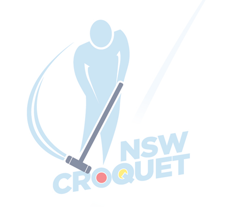 Governance&Finance
Croquet NSW will follow guidelines provided in the CNSW Constitution and Policies in conjunction with the expectations of Sport NSW.
CNSW will apply an appropriate risk management strategy to all its actions.CNSW are committed to accountable, ethical and transparent actions that deliver compliant and enhanced outcomes for clubs and their members. 
Croquet NSW will be actively  inclusive and supportive of all clubs in relation to their own Governance and compliance.
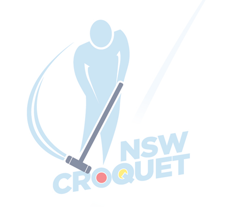 Marketing & External Communication
Croquet NSW will expand membership by raising the profile of croquet within the community. CNSW will use effective marketing strategies to increase the sustainability of the sport.
 Croquet NSW will also develop partnerships with Government and private sector stakeholders and sponsors to foster better community and sporting links throughout NSW.
KEY
AREAS
Governance
Finance
Grants
Policies
Outcomes
Actions 2020
Actions 2021
Actions 2022
Actions 2023
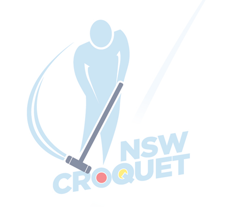 Volunteers, Referees & Coaches
Croquet NSW relies on its volunteers to develop and administer the sport. 
We need to provide proper accreditation, training and support for our volunteers.  Croquet NSW publicly recognises the time and effort and expertise provided by Volunteers and Officials and appreciates that support.
Croquet NSW recognises the need for all Clubs to be part of the decision making process. Clubs need to work with Croquet NSW to implement change and develop the sport.
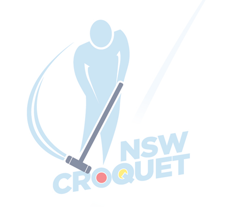 Internal Communication& Club Support
CNSW must ensure clubs are receiving regular and informative communications that supports their enjoyment, knowledge and experience of the game.
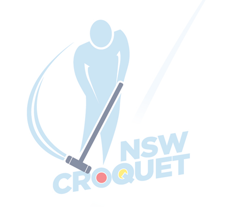 Coaching, Player Development& Competition
Croquet NSW needs to provide coaching and development opportunities for  players at all levels of the sport in all codes. 
CNSW recognises that trained coaches are essential to the development of playing standards.
Croquet NSW recognises the need to provide competition to players in all member categories and at all levels of the sport across the state. This provides a challenge and development opportunities to players.
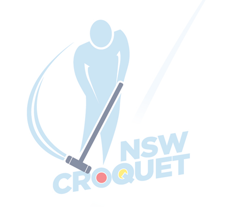 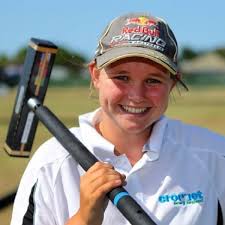 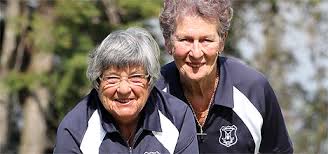 “HEAD DOWN AND FOLLOW THROUGH !”
Great Croquet advice the World over.
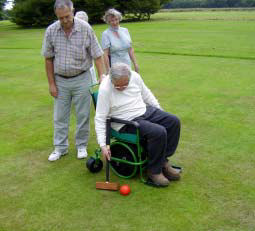 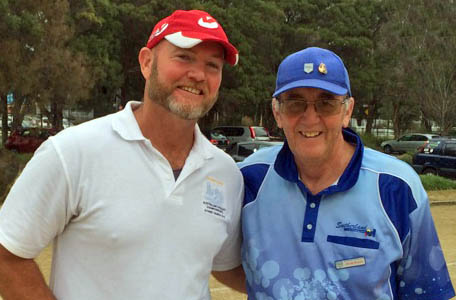 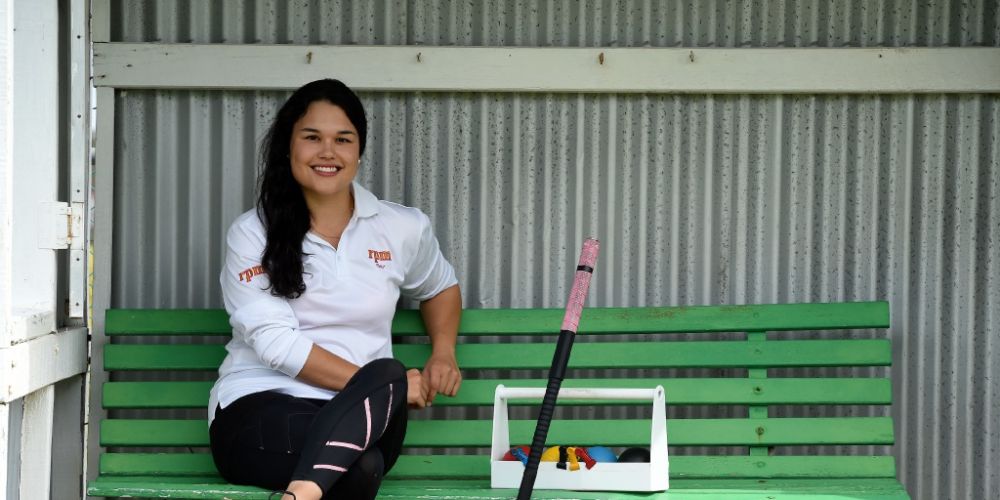 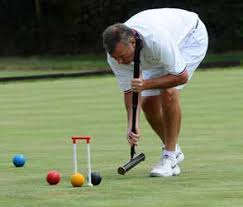 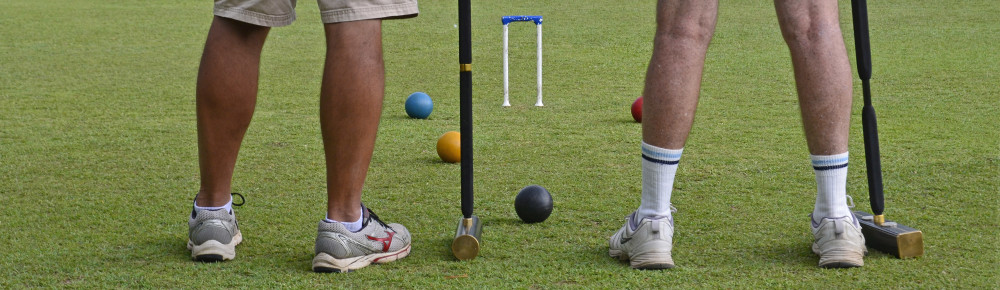 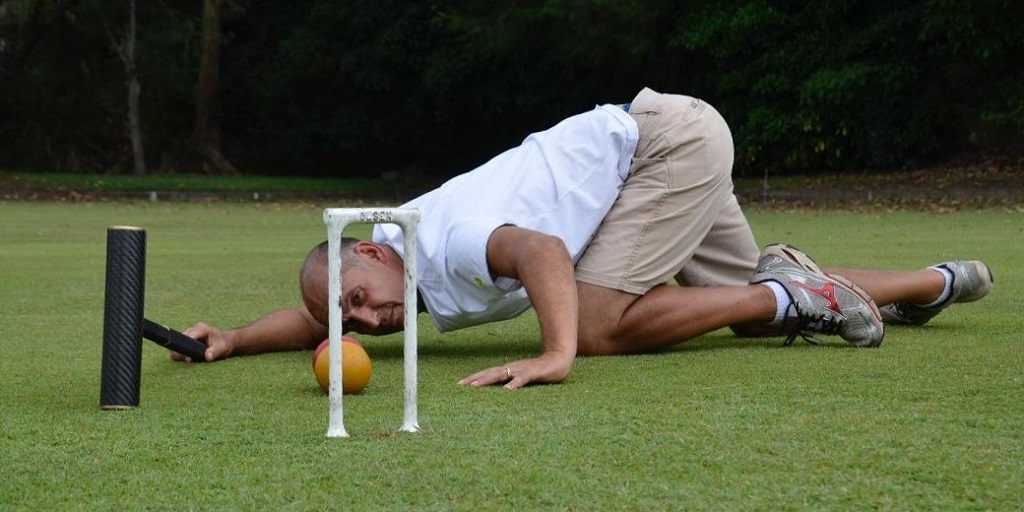 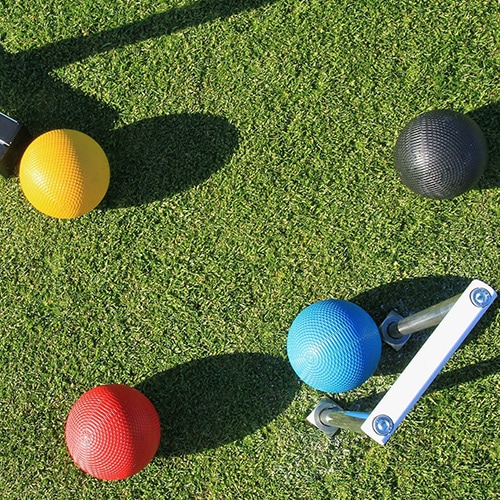